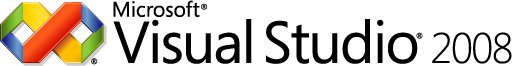 Visual Studio 활용 팁
Microsoft ASP.NET MVP
엄준일
http://blog.powerumc.kr
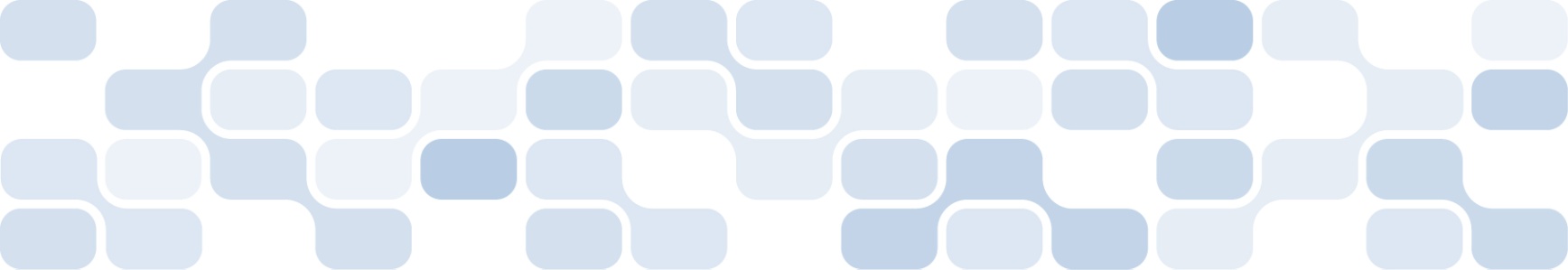 강의 대상
Visual Studio = 에디터플러스 ?

Ctrl+C 또는 Ctrl+V 만 잘하면 돼!!

디버깅 = F5

내가 짠 코드는 너무 더러워!
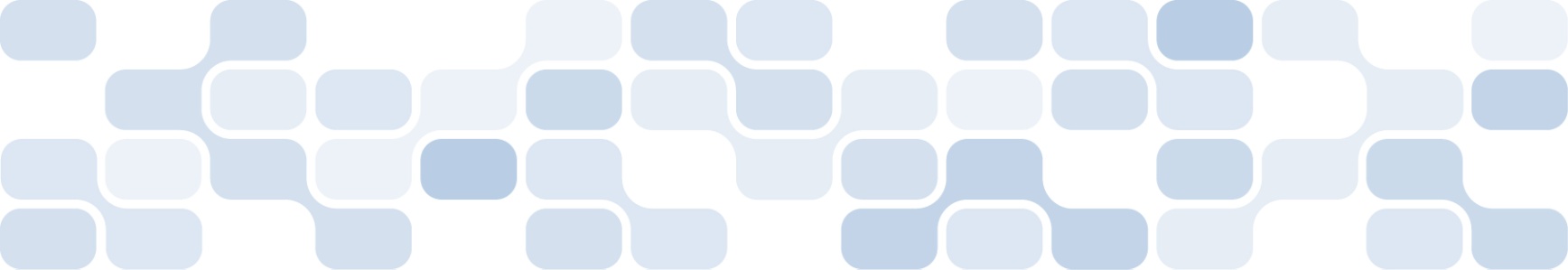 Chapter
주석 잘 달기

편리한 툴 기능

강력한 디버깅

깔끔한 코드 작성하기 노하우
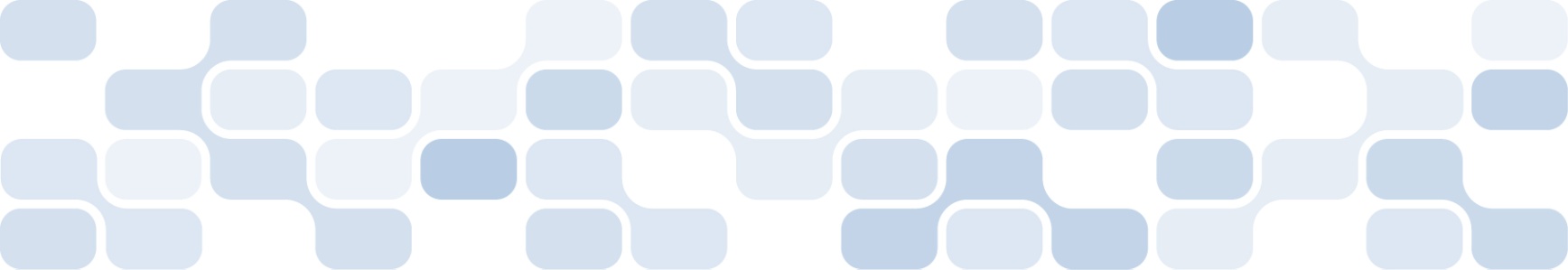 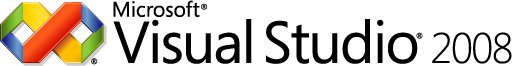 1. 주석 잘 달기
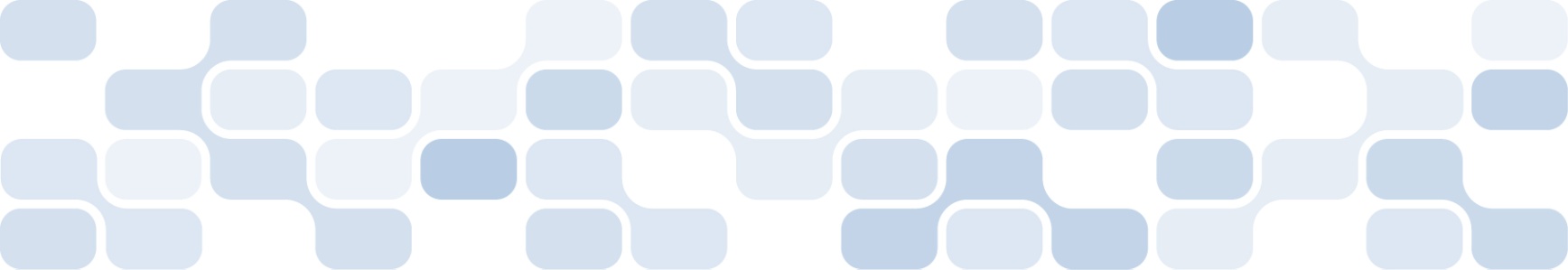 1. 주석을 잘 달수록 보기 쉬운 코드
<summary> - 개체에 대한 요약

<param> / <return> - 파라메터와 리턴 값의 요약

<see> / <seealso> - 구성요소에 참조 요약

<exception> - 예외 정보 요약

<remarks> - 개체의 추가 정보

// TODO: - 한줄 주석

#region ~ #endregion – 코드를 구룹화
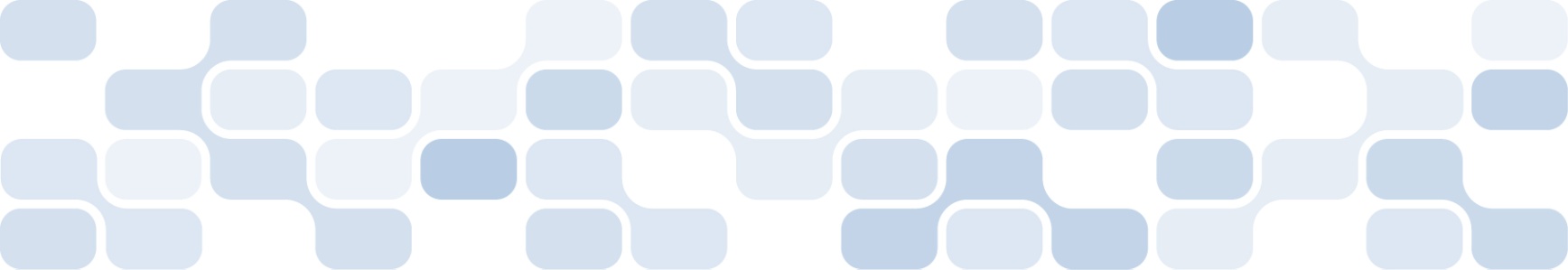 1. 주석을 잘 달수록 보기 쉬운 코드
Sandcastle - Version 2.4.10520

다운로드 : http://www.microsoft.com/downloads/details.aspx?FamilyId=E82EA71D-DA89-42EE-A715-696E3A4873B2&displaylang=en
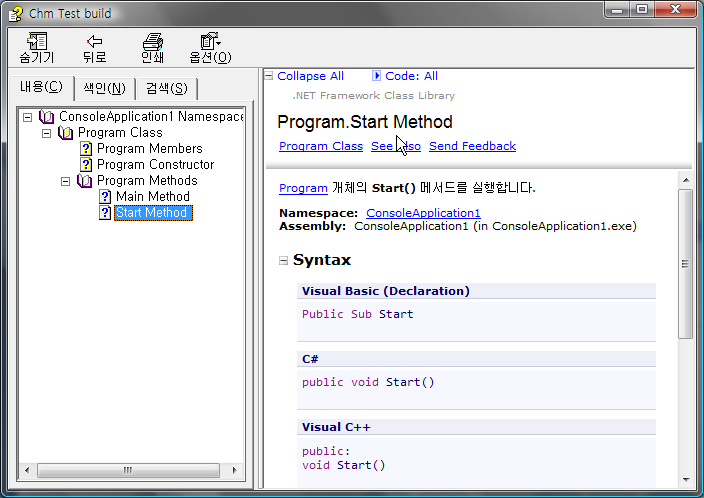 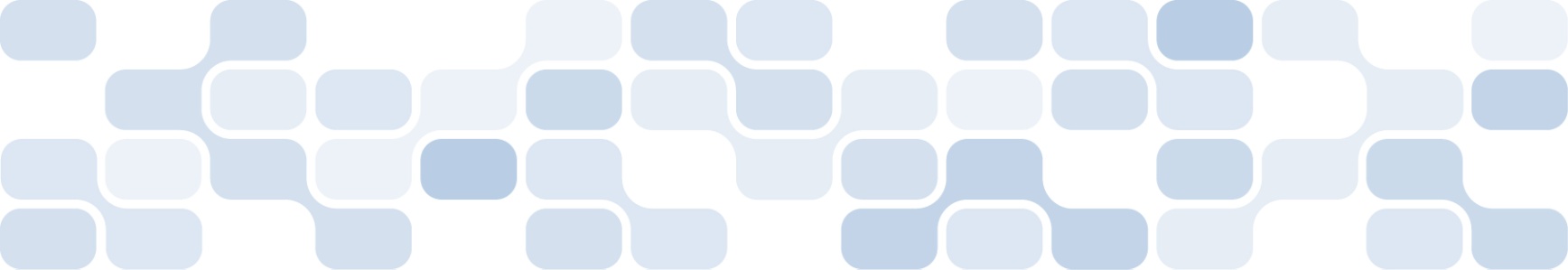 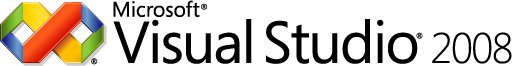 2. 편리한 툴 기능
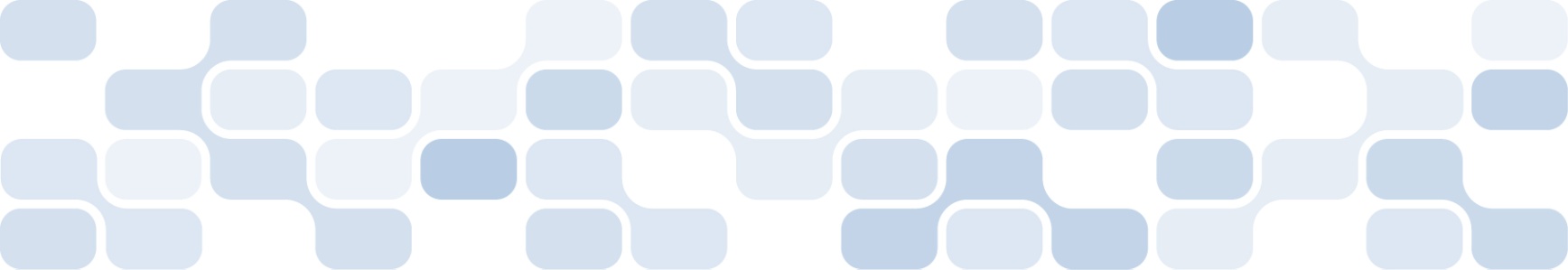 2. 편리한 툴 기능
2.1. 사용자 작업 목록
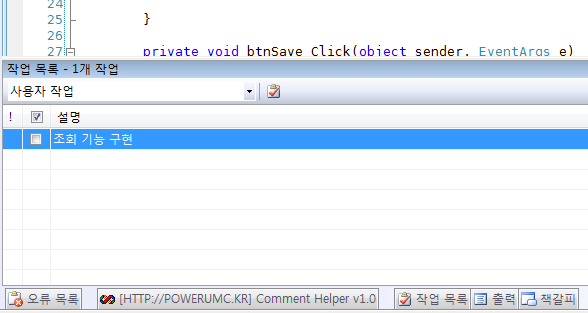 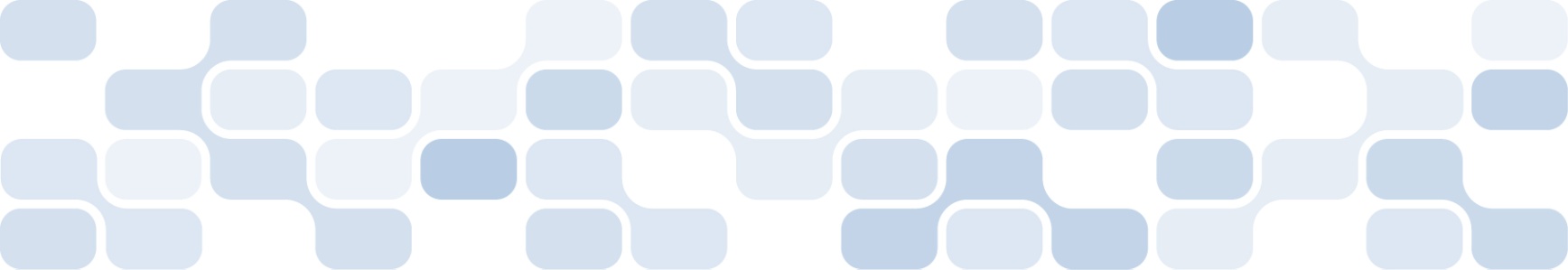 2. 편리한 툴 기능
2.2. 문서 개요
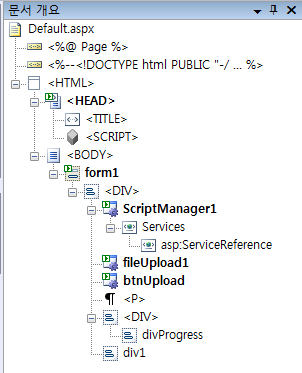 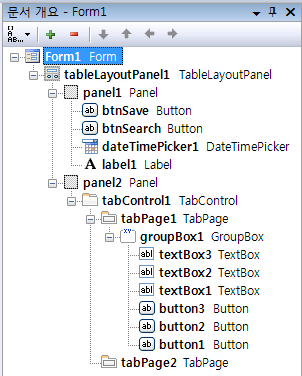 Windows Form
Web Form
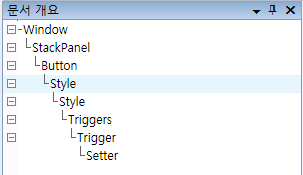 WPF
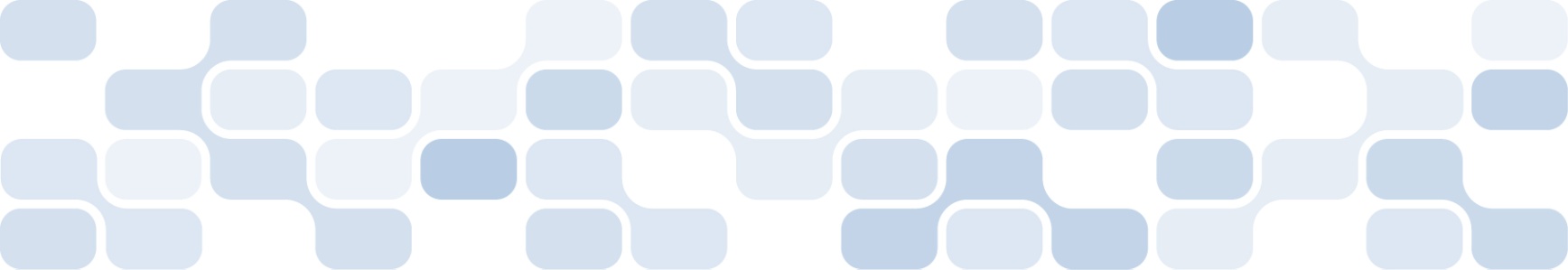 2. 편리한 툴 기능
2.3. 책갈피 ( 컨트롤+B,T )
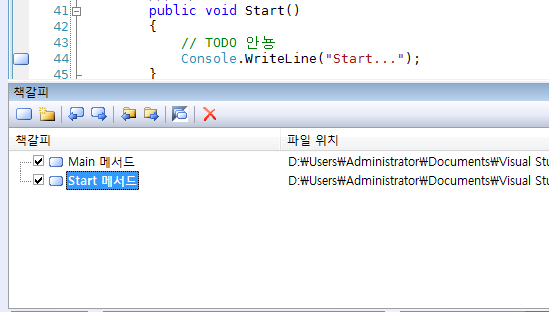 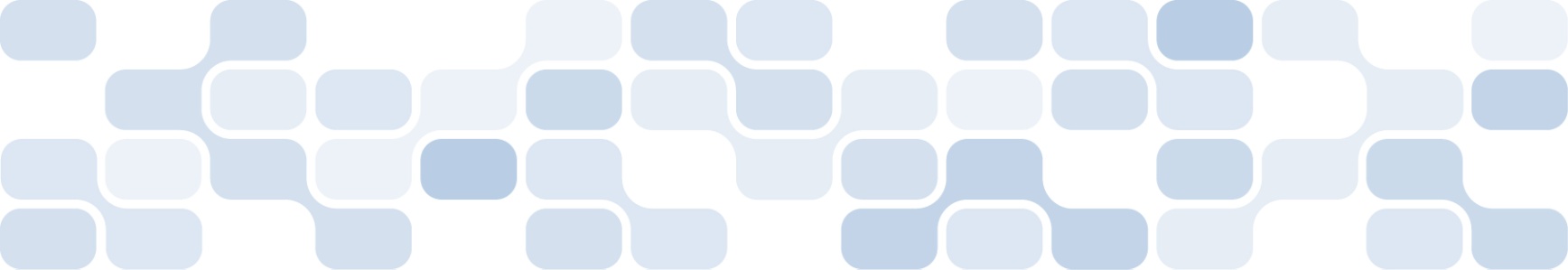 2. 편리한 툴 기능
2.4. 도구 상자
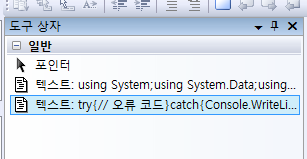 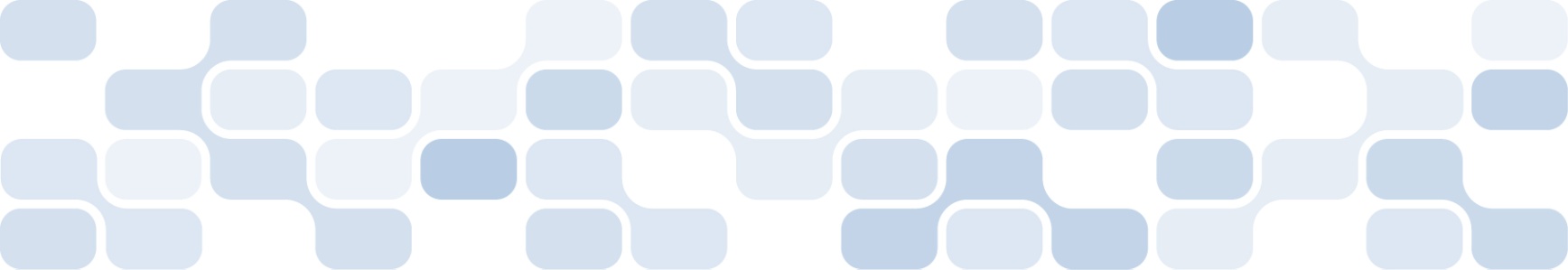 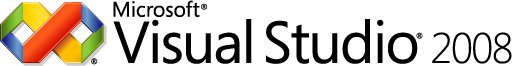 3. 강력한 디버깅
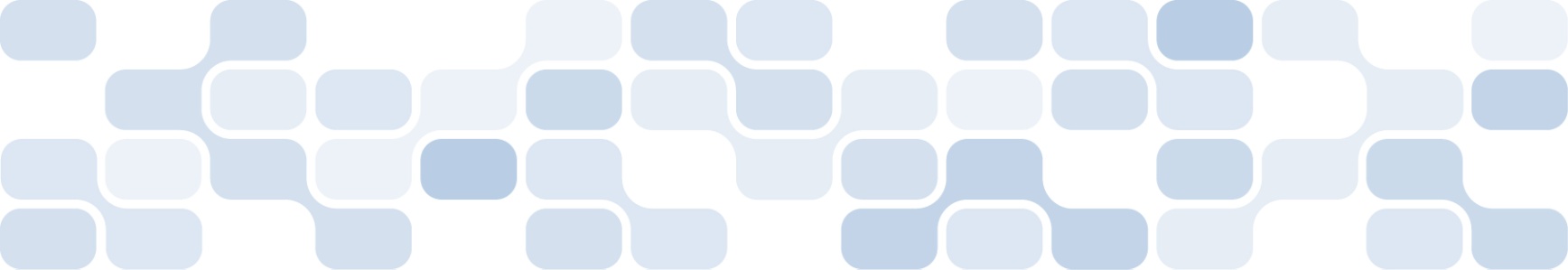 3. 강력한 디버깅
3.1 기본적인 디버깅 ( F5 ) – 솔루션 전체 빌드됨
3.2 새 인스턴스 시작 - 하나의 프로젝트만 디버깅 ( 참조 포함 빌드 )
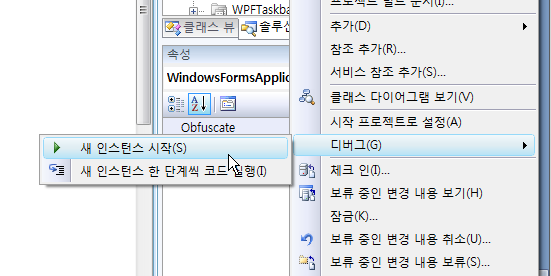 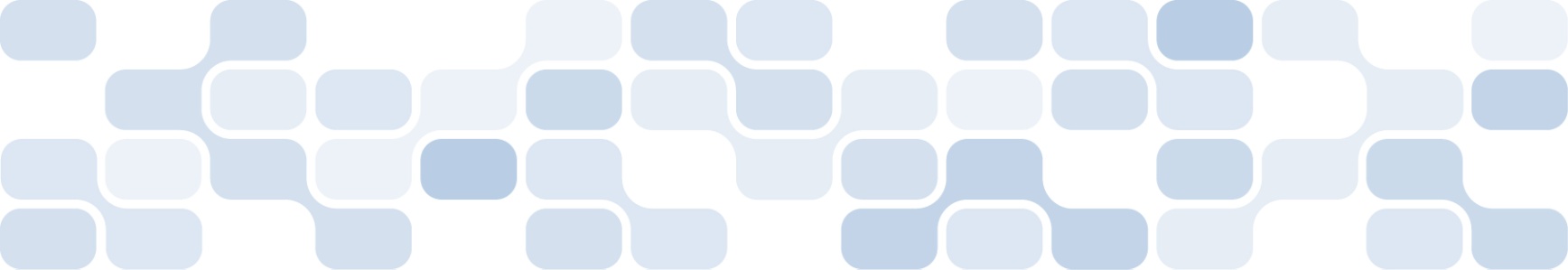 3. 강력한 디버깅
3.3 디버깅의 기본! 중단점 ( F9 )
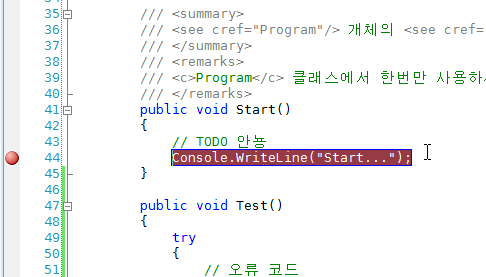 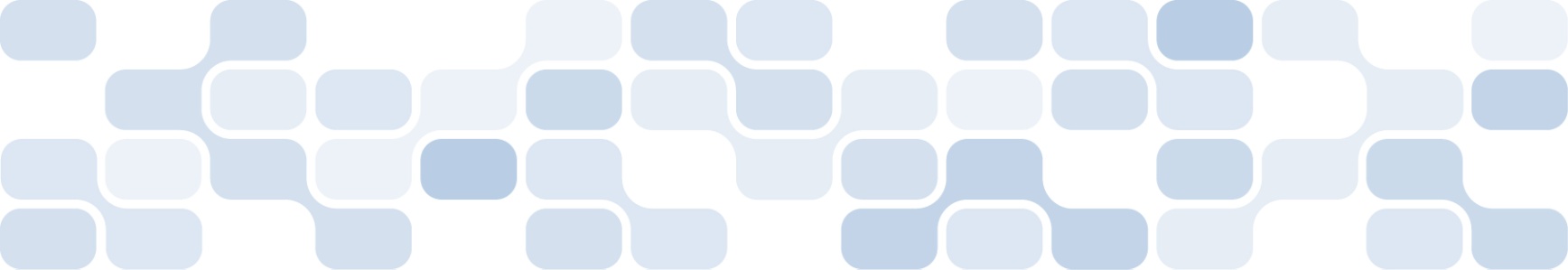 3. 강력한 디버깅
3.4. 추적점 삽입 하기
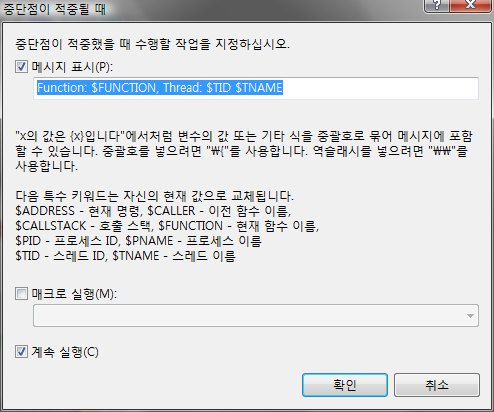 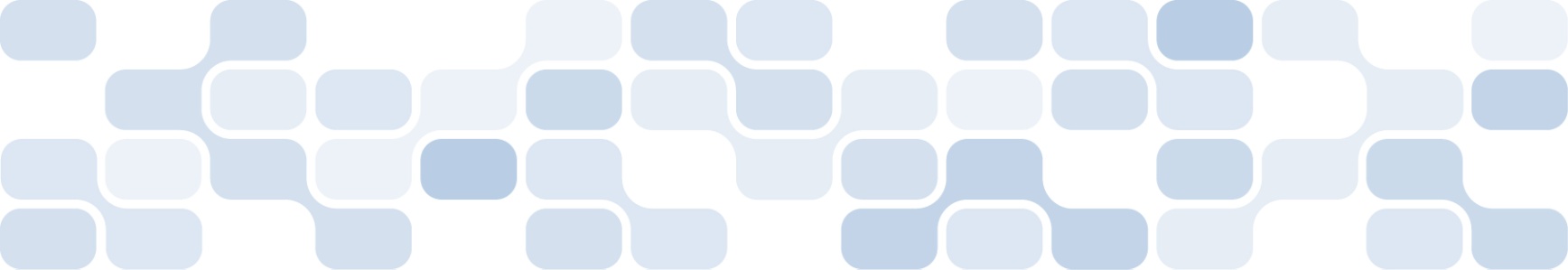 3. 강력한 디버깅
3.5. 디버깅 중 코드 수정하기
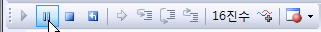 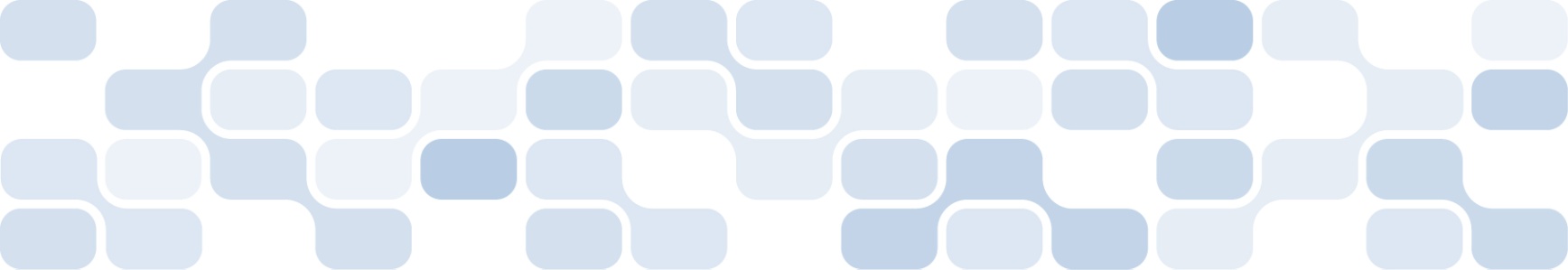 3. 강력한 디버깅
3.6. 프로세서 디버깅
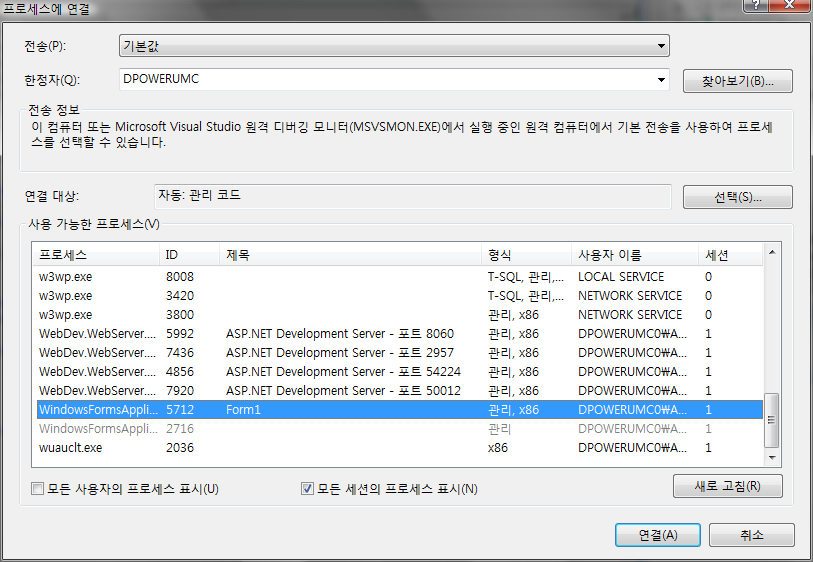 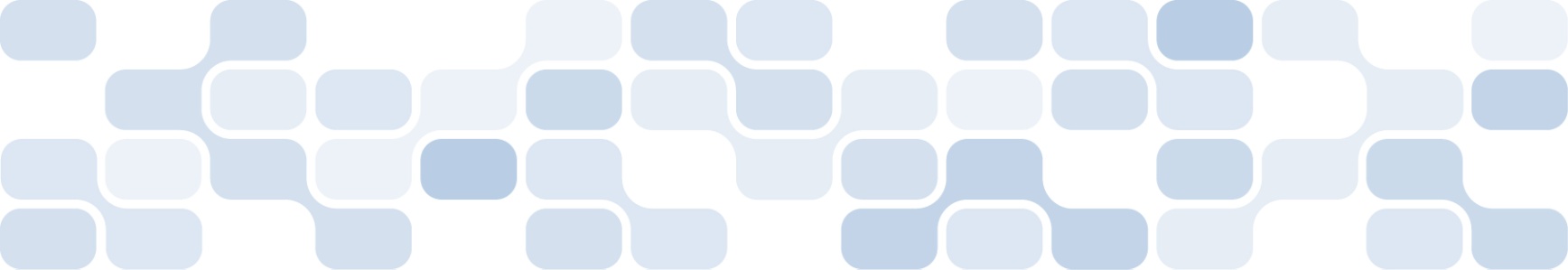 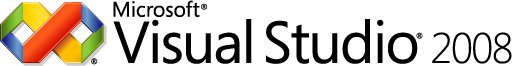 4. 깔끔한 코드 작성하기 노하우
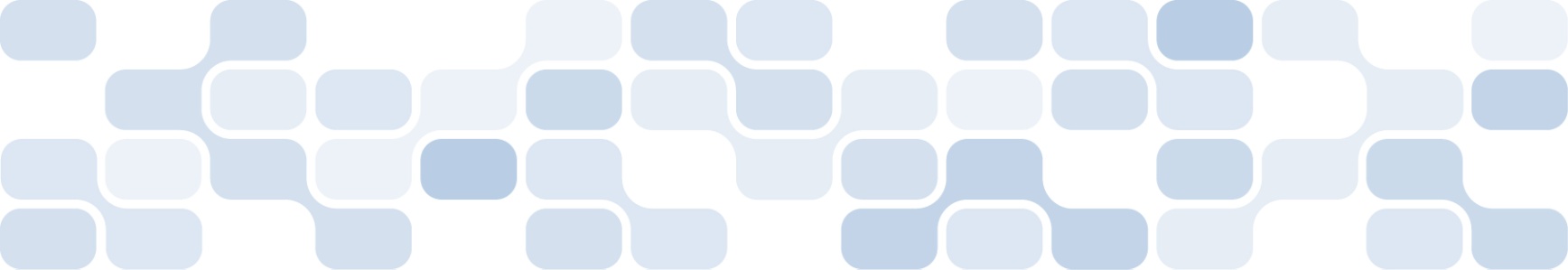 4. 깔끔한 코드 작성하기 노하우
4.1. 그룹화된 #region 은 Depth 를 줘라
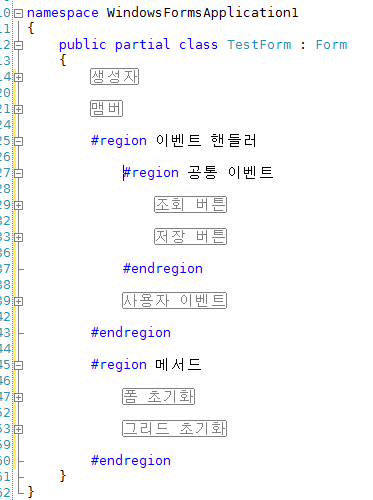 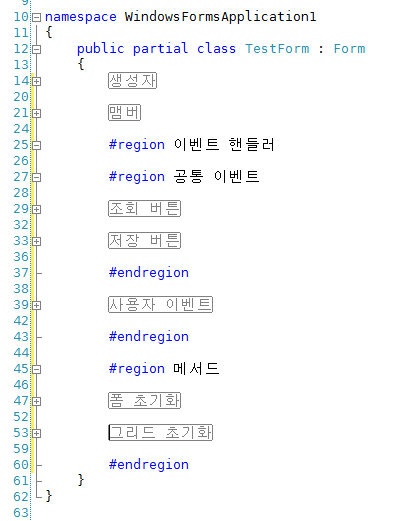 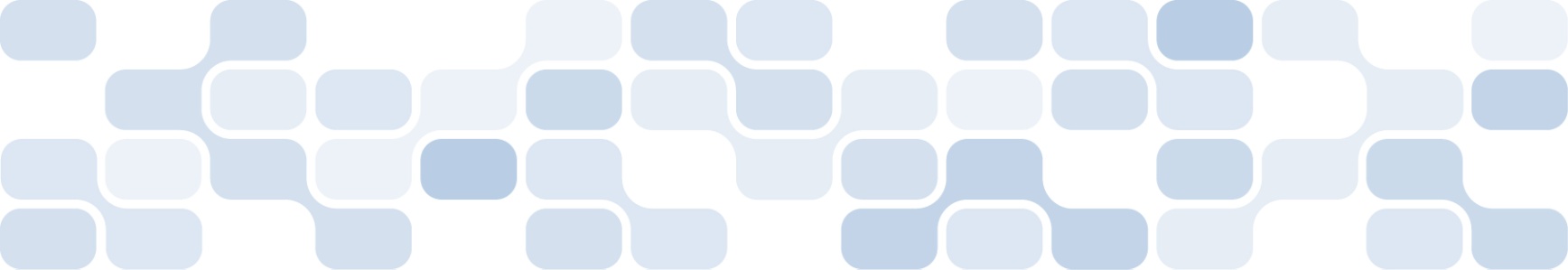 4. 깔끔한 코드 작성하기 노하우
4.2. 연속된 대입 코드는 탭 키로 띄워라
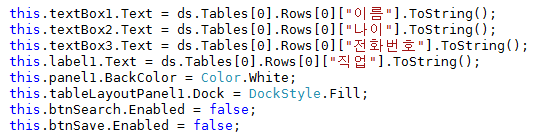 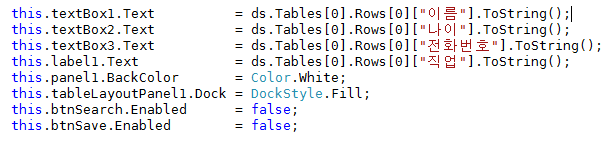 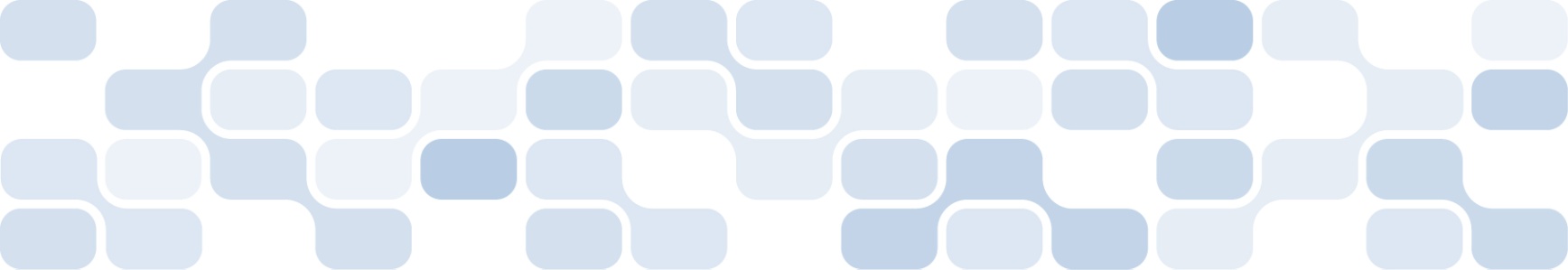 4. 깔끔한 코드 작성하기 노하우
4.3. 주석을 꾸미지 마라
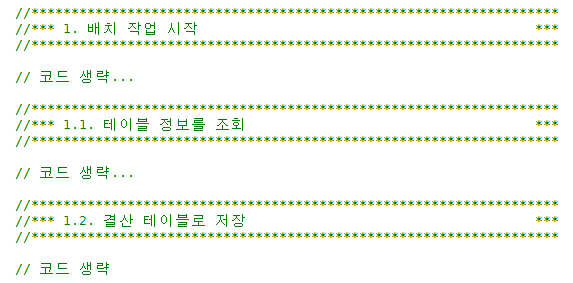 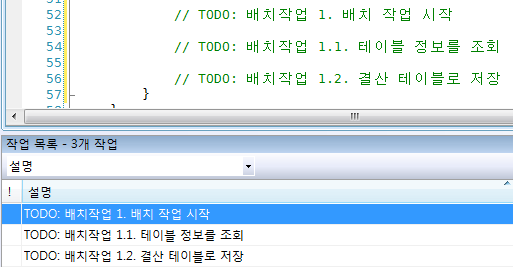 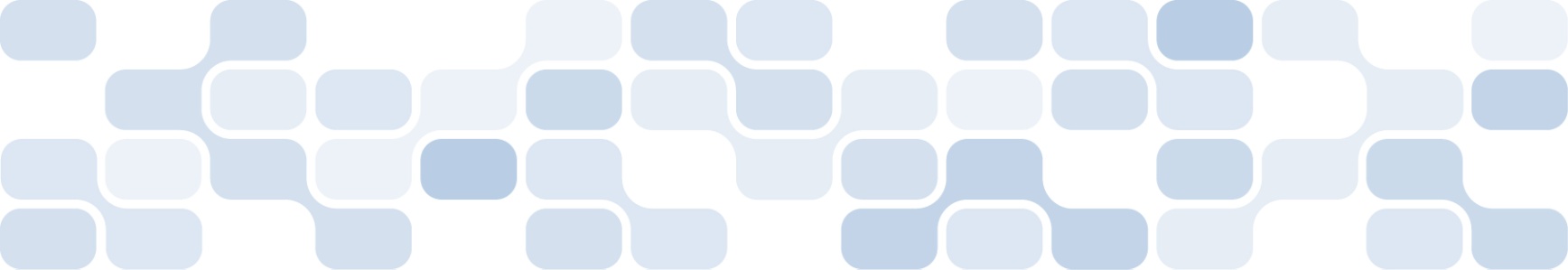 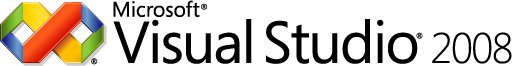 Thank you !!!
Microsoft ASP.NET MVP
엄준일
http://blog.powerumc.kr
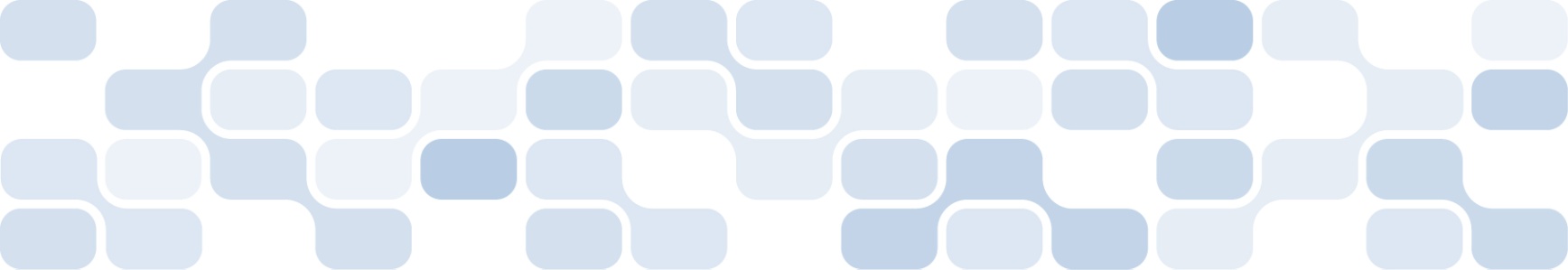